Отчет деятельности ТСЖ «Халтуринский»
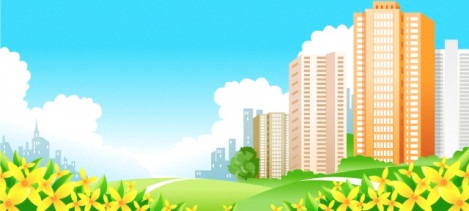 2015 год
Оглавление
Отчет деятельности службы АДС за 2015 год
В период с 01 июня 2015 по 31 декабря 2015 г. 
В адрес УК «Альтаир» поступило следующее количество заявок от жильцов МКД Халтурина 65а: 
Сантехнические – 52 
Электротехнические – 27
Плотницкие работы – 9 
Содержание дворовой территории – 0 
Уборка лестничных клеток – 1 
Благоустройство территории – 3
Отчет деятельности службы АДС за 2015 год.
Сравнительный анализ по поступившим заявкам в период с июня по декабрь 2015 г.
Отчет деятельности по управлению, содержанию и текущему ремонту
Отчет деятельности по благоустройству и сан. отчистке
Отчет финансово-хозяйственной деятельности за 2015 год
Отчет финансово-хозяйственной деятельности за 2015 год
Отчет финансово-хозяйственной деятельности за 2015 год
Отчет финансово-хозяйственной деятельности за 2015 год
Отчет финансово-хозяйственной деятельности за 2015 год
Задолженность потребителей на конец периода по КУ  составляет: 507 085,23 руб.
Отчет финансово-хозяйственной деятельности за 2015 год